HANNAH MORALES
GRAPHIC DESIGNER
CONTACT
PROFILE
+123-456-7890
Lorem ipsum dolor sit amet, consectetur adipiscing elit. Nunc sit amet sem nec risus egestas accumsan. In enim nunc, tincidunt ut quam eget, luctus sollicitudin neque. Sed leo nisl, semper ac hendrerit a, sollicitudin in arcu. Duis pulvinar condimentum elit quis dignissim.
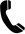 hello@reallygreatsite.com
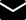 www.reallygreatsite.com
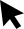 123 Anywhere  St., Any City
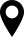 EDUCATION
WORK EXPERIENCE
Bachelor of design
Graphic Designer
One-Page Resume Template
Really Great University
Ingoude Company
2012-2016
Jan 2020 - Dec 2020
123 Anywhere  St., Any City
Lorem ipsum dolor sit amet, consectetur adipiscing elit. Nunc sit amet sem nec risus egestas accumsan. In enim nunc, tincidunt ut quam eget, luctus sollicitudin neque.
Bachelor of design
Really Great University
2016-2020
Graphic & Web Designer
123 Anywhere  St., Any City
Warner & Spencer
Jan 2021 - Oct 2022
Lorem ipsum dolor sit amet, consectetur adipiscing elit. Nunc sit amet sem nec risus egestas accumsan. In enim nunc, tincidunt ut quam eget, luctus sollicitudin neque.
SKILLS
Creativity
Communication
Graphic & Web Designer
Teamwork
Warner & Spencer
Meeting deadlines
Jan 2021 - Oct 2022
Friendly
Lorem ipsum dolor sit amet, consectetur adipiscing elit. Nunc sit amet sem nec risus egestas accumsan. In enim nunc, tincidunt ut quam eget, luctus sollicitudin neque.
Critical thinking
Resilience
LANGUAGE
French
English
Spanish
PBGRC.Org